НАШ КРАЙ
Подготовила 
учитель начальных классов
МБОУ «СОШ №41 
им. В.В.Сизова» г.Курска
Цыганкова Анна Николаевна 

КУРСКАЯ  ОБЛАСТЬ
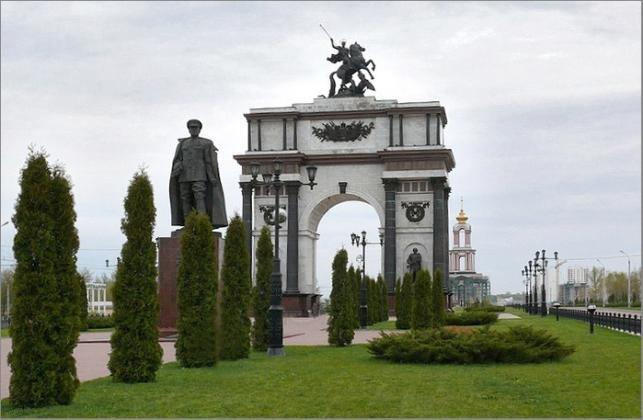 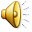 Остановка«Наш край»
Остановка«Погода в доме»
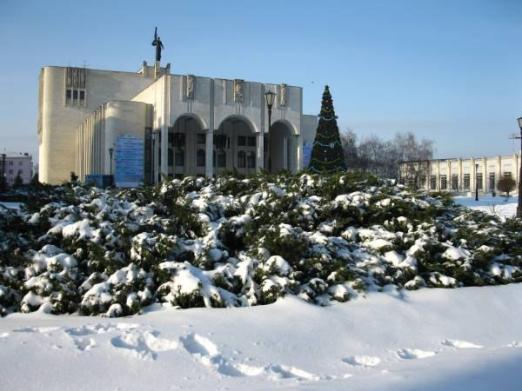 Остановка«Погода          в доме»
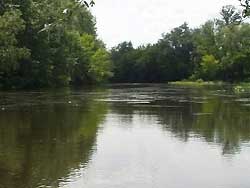 СЕЙМ
ПСЁЛ
РЕКИ
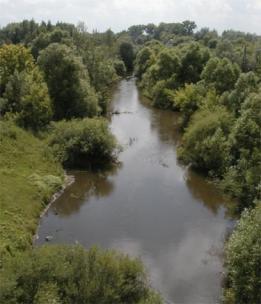 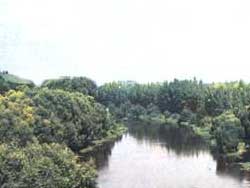 КШЕНЬ
ТИМ
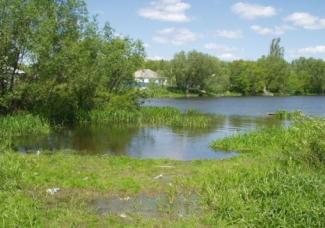 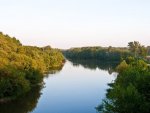 ТУСКАРЬ
ОСКОЛ
Остановка «Ботаническая»
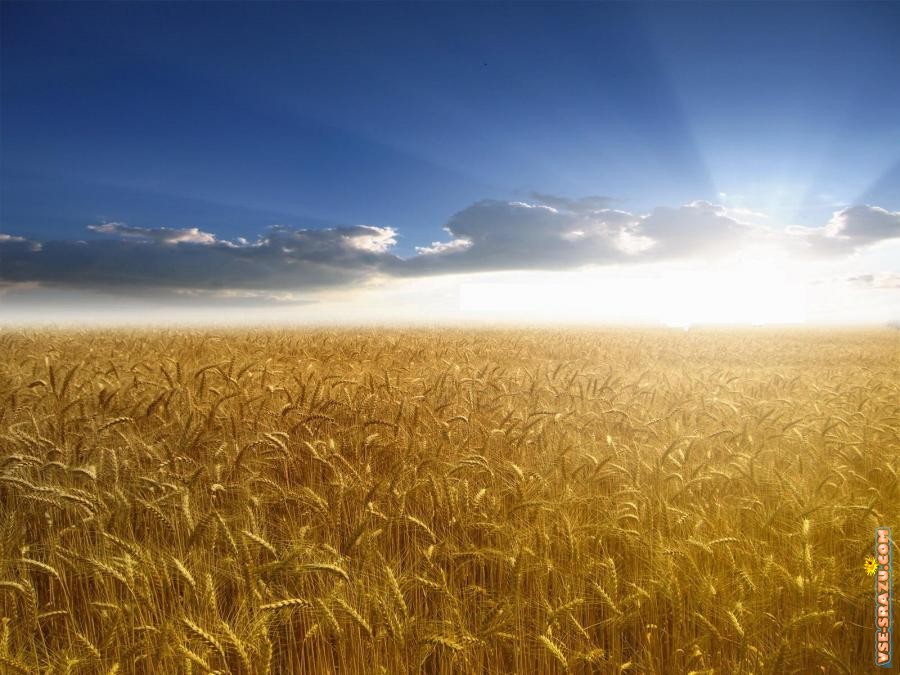 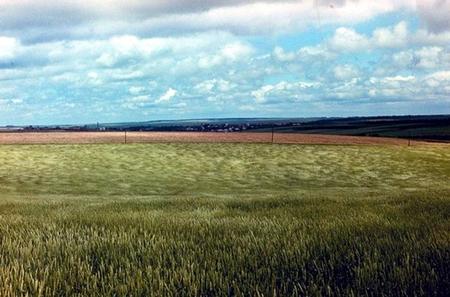 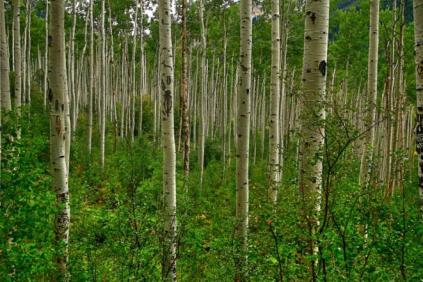 ОСИННИКИ
БЕРЕЗНЯКИ
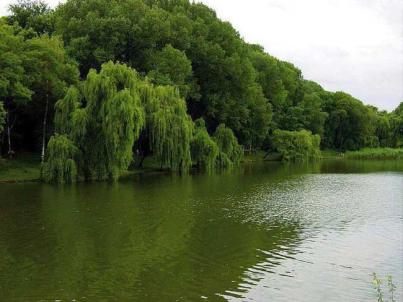 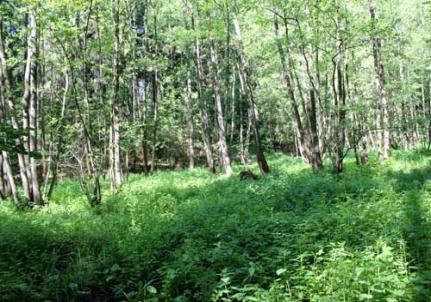 ИВНЯКИ
ДУБРАВЫ
ОЛЬШАННИКИ
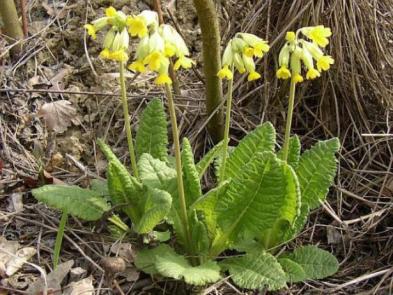 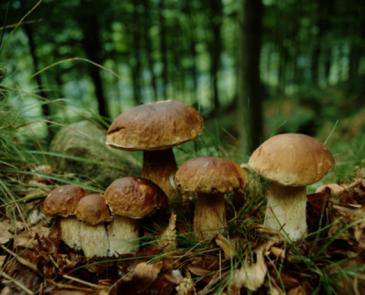 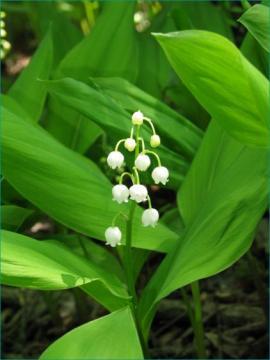 СТЕПЬ
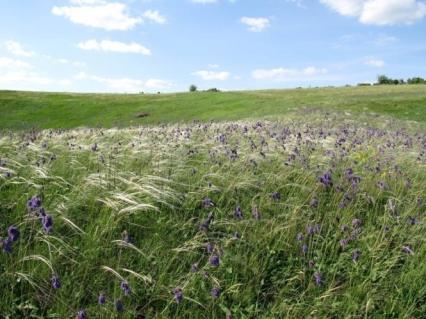 ВЕСНА
ЛЕТО
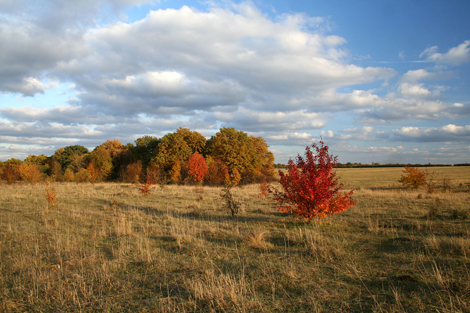 ОСЕНЬ
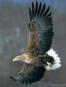 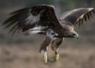 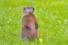 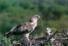 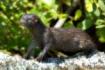 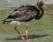 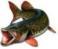 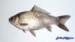 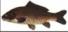 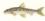 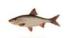 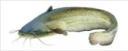 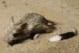 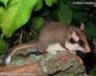 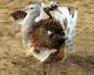 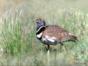 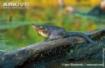 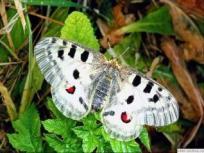 Насекомые
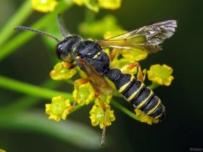 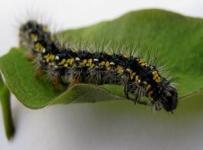 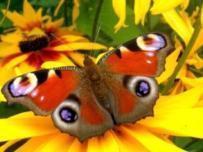 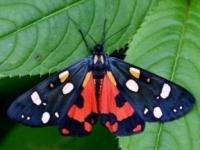 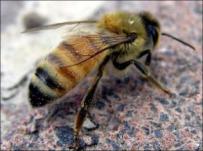 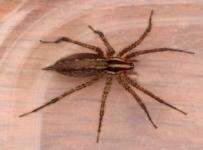 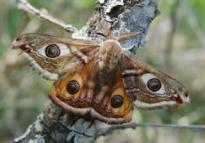 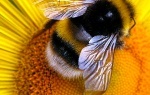 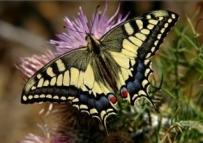 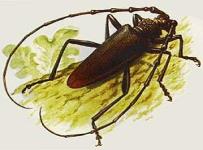 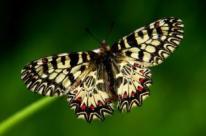 Центрально-Чернозёмный заповедник имени В.В.Алёхина
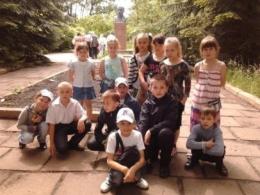 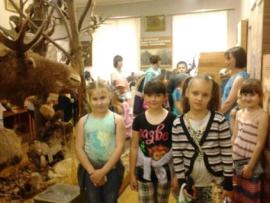 Рыбе –вода, птице – воздух, зверю – лес, степь, горы.
А человеку нужна РОДИНА.
И охранять природу – значит охранять Родину.
М.Пришвин
Остановка «Зоологическая»
Остановка «Мы – куряне»
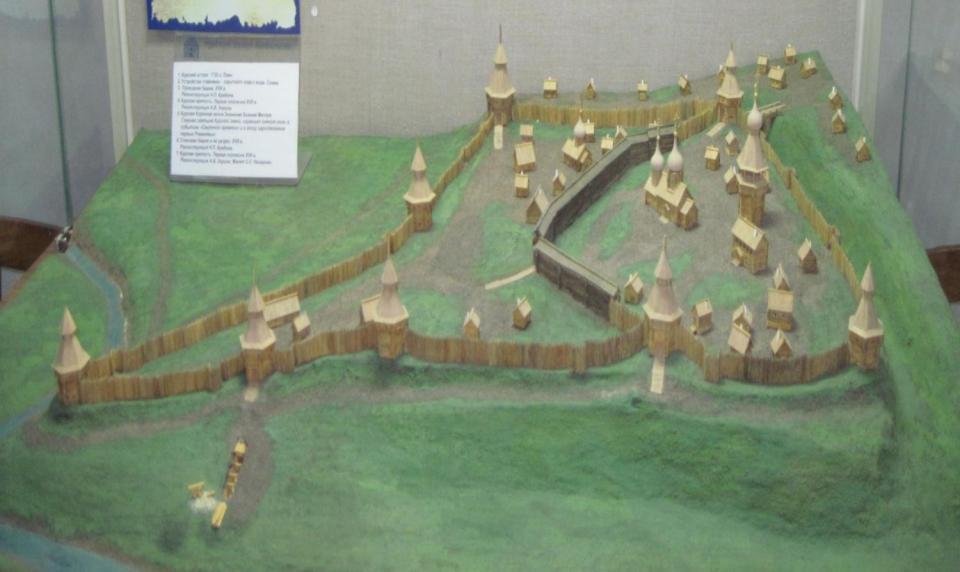 Устье реки Кур
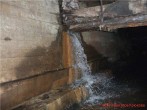 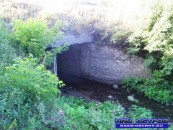 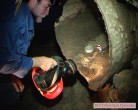 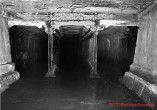 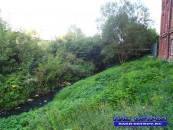 Михаил Семёнович Щепкин
Николай Николаевич Асеев
Серафим Саровский
Василий Васильевич Алёхин
Надежда Васильевна Плевицкая
Аркадий Петрович Гайдар
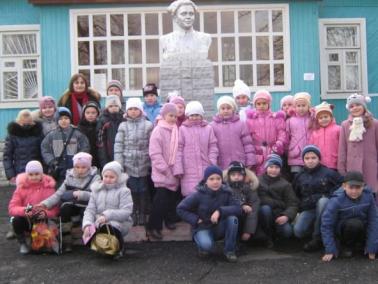 Евгений Иванович
 Носов
Константин Дмитриевич Воробьёв
Александр Александрович Дейнека
Георгий Васильевич Свиридов
Мне понравился урок, потому что …Я всё понял, потому что …Я не всё запомнил, но я постараюсь  …
Спасибо за урок !